テーマ８　ＩＤとパスワードの管理
ＩＤやパスワードを
適切に管理していますか？
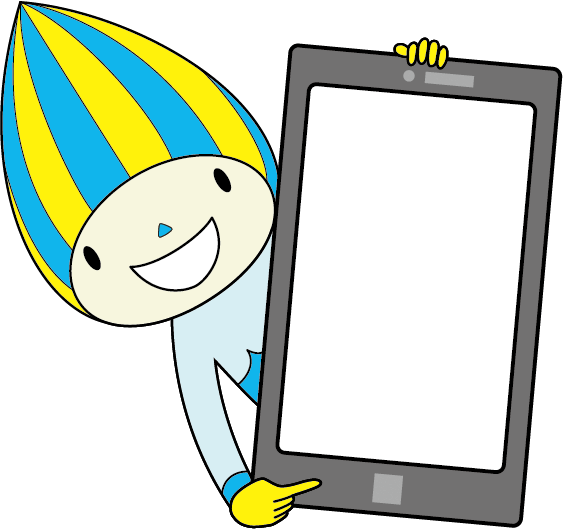 アカウント情報
岐阜県教育委員会　学校安全課
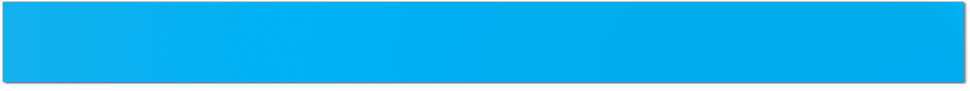 ①最初は楽しんでいたのに
ポイントや課金をしなくても楽しんでいたけど
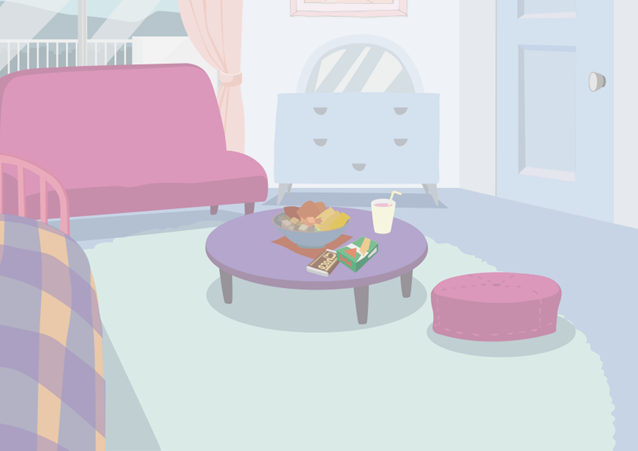 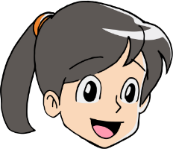 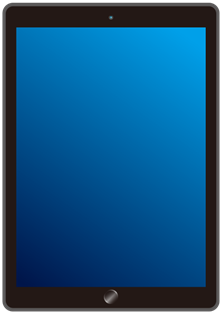 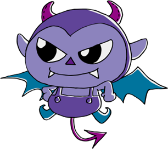 このままでもいいんだけど、
あのアイテムがあれば、もっと強くなれるのに…
ポイントためるの大変だし…
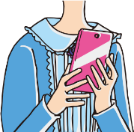 岐阜県教育委員会　学校安全課
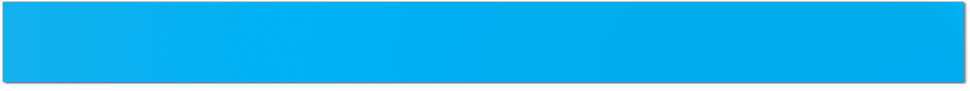 ②オンライン上でメッセージが届く
オンラインで知り合った人からダイレクトメッセージが
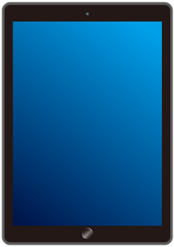 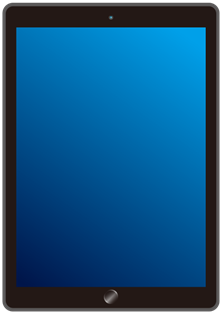 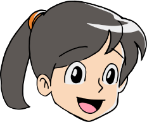 ポイントをわけてあげるから
IDとパスワードを教えて
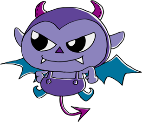 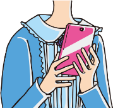 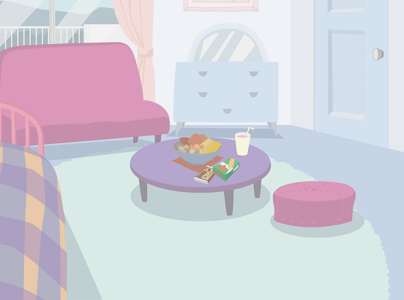 いつもオンラインゲームで
助けてくれる人だから…
きっと大丈夫！
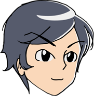 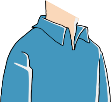 岐阜県教育委員会　学校安全課
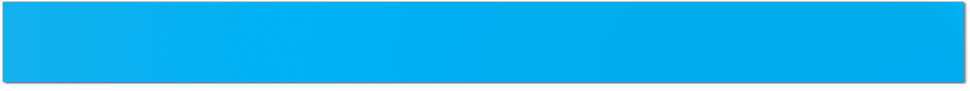 ③ゲームを乗っ取られた
パスワードが変更され、ログインできなくなってしまった！
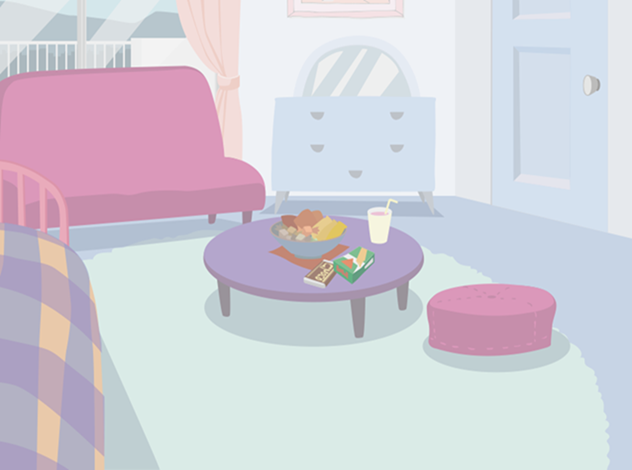 いつも使っているパスワードでログインできなくなってる！なんで！！
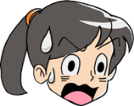 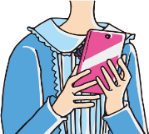 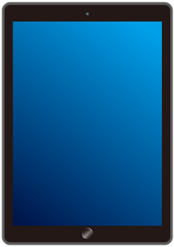 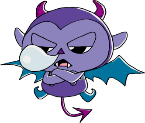 パスワードが
ちがいます！
ポイント欲しさに、IDとパスワードを教えたら、ゲームを乗っ取られてしまいました。
岐阜県教育委員会　学校安全課
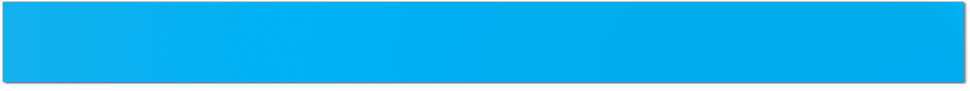 ④考えてみよう！
Ｑ
ＩＤやパスワードを他人に教えてしまうことで、どのような影響があると思いますか？
岐阜県教育委員会　学校安全課
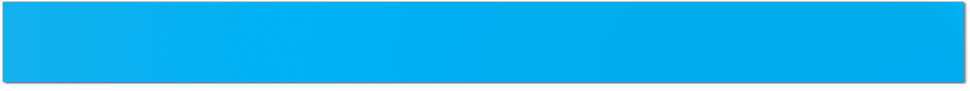 ⑤ＩＤ・パスワードを他人に知られると
１．自分になりすまされ、イタズラをされる可能性が
　あります。
　他人が自分になりすまして、ＳＮＳなどに根も葉もない書き込みや、他人を中傷する書き込みをされ、自分が周りの人から非難される可能性があります。
２．ゲームのアイテムや写真などを盗み取られる可能　　　　　　　　
　性があります。
　ゲームのポイント、アイテムなどを奪われたり、クラウドに保存した写真を盗み取られたり、他のアプリを乗っ取られたりすることがあります。
岐阜県教育委員会　学校安全課
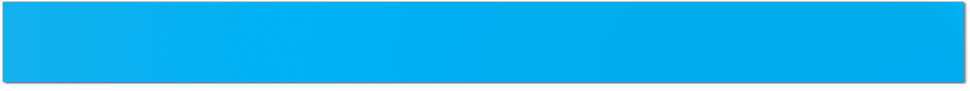 ⑥注意してほしいポイント
！
１．ID・パスワードは教えない
　聞かれても教えないだけでなく、誕生日や電話番号など予測できそうなパスワードにはしないようにしましょう。
　また、他人のID・パスワードを預かって代わりに操作することもしてはいけません。
２．他人のID・パスワードでログインすることは法
　律違反になります。
　不正アクセス禁止法違反の罪に問われる場合があります。ID・パスワードでその人になりすます行為は、周りの人に被害を与える可能性があります。
岐阜県教育委員会　学校安全課